PAYER/DOER CANVAS
Scale Toolkit
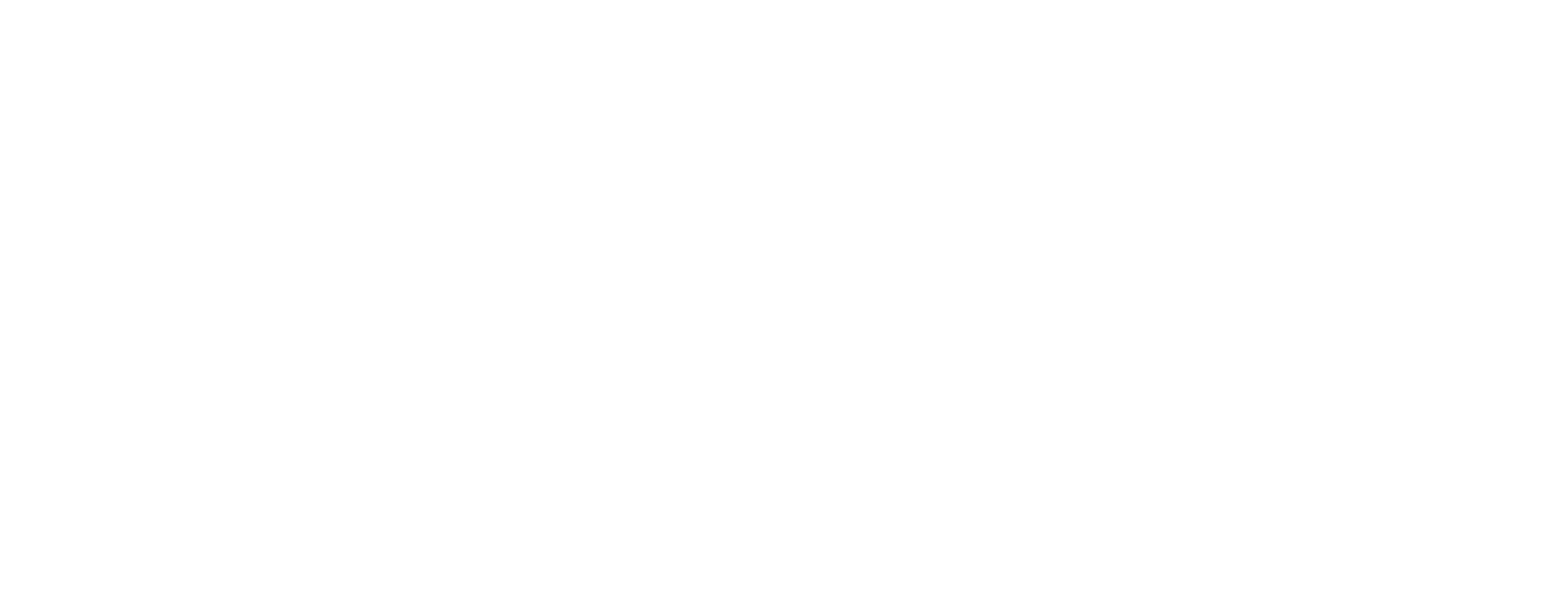 [Speaker Notes: The objective of this workshop are 3 fold: 
Give you some vital information about the interview and what is coming next
Discuss storytelling and how you can use it in your presentation 
Run through any questions you may have]
DOER AT SCALE
Your most probable DOER
What makes your most probable DOER a good fit for your solution?
<<answer here>>
PAYER AT SCALE
Your most probable PAYER
What makes your most probable PAYER a good fit for your solution?
<<answer here>>
ASSUMPTIONS TO TEST
What are the main assumptions behind your chosen DOER at scale, that you can benefit from validating?
What are the main assumptions behind your chosen PAYER at scale, that you can benefit from validating?
<<answer here>>
<<answer here>>
WHAT NOW?
Once the assumptions about the Payer and Doer have been identified, the next steps are to validate, refine, and act on these assumptions.

Validate: Use research, data collection, conversations, and pilot projects to test your assumptions. This could involve conducting market research, interviewing potential payers and doers, or running small-scale tests of your model with different payers and doers.

Refine: Based on the results of your validation efforts, refine your assumptions. You may find that some assumptions were correct, while others need to be adjusted. This is an iterative process that may need to be repeated several times.

Act: Once you have a set of validated assumptions about your Payer and Doer, you can use these to inform your scaling strategy. This might involve seeking funding from the identified Payer, building partnerships with the identified Doer, or adjusting your model to better fit the needs and capabilities of the Payer and Doer.

Remember, the goal is not to prove your initial assumptions right, but to arrive at a realistic and effective strategy for scaling your model. This requires being open to learning and adjusting your assumptions as necessary.